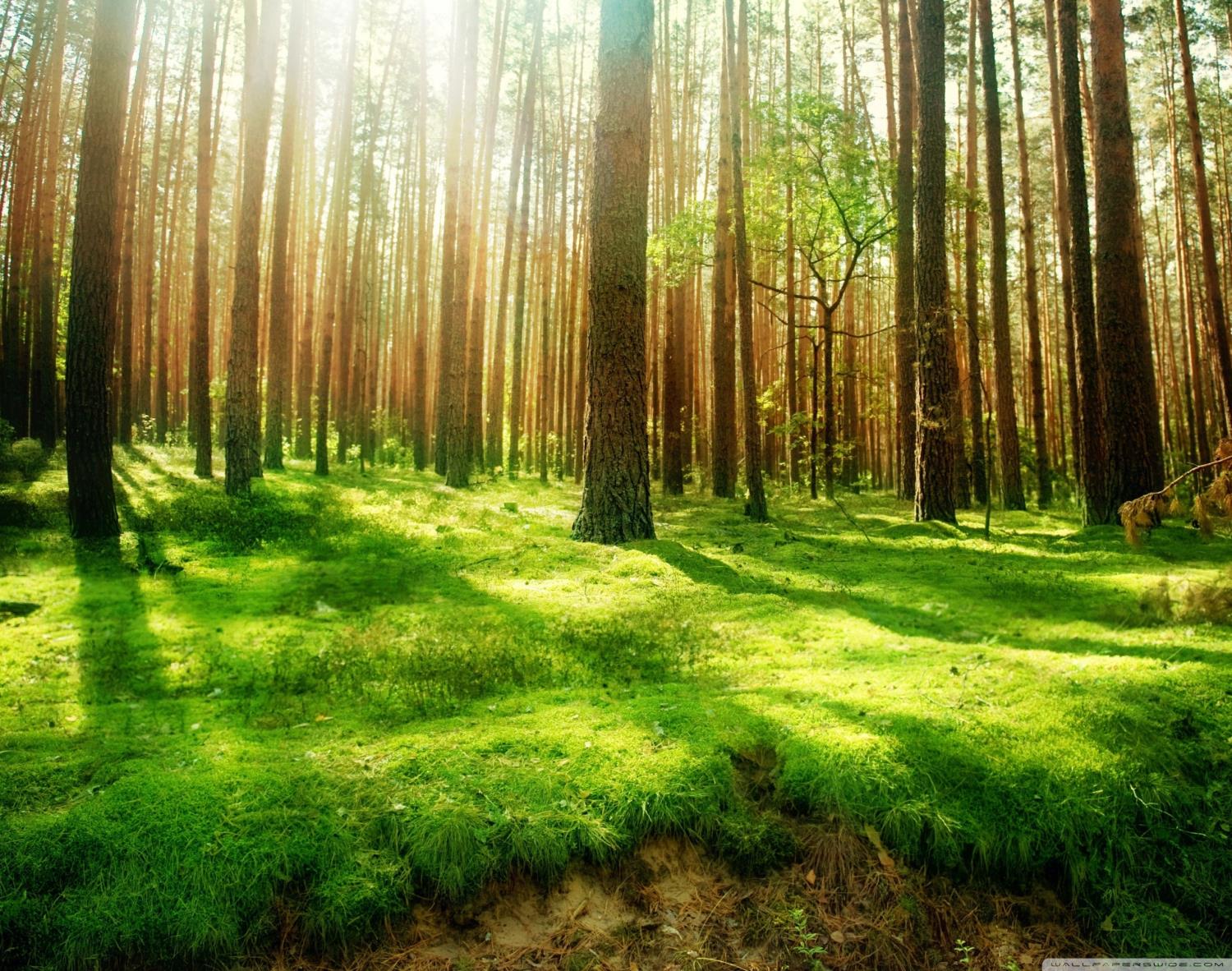 НОВИНКА 2018
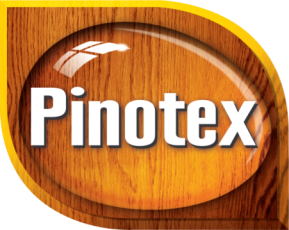 Пропитка Pinotex Original
для деревянных поверхностей
Конфиденциально, только для внутреннего использования
СФЕРА ПРИМЕНЕНИЯ
32% 
Новая поверхность
68% 
Ранее окрашенная поверхность
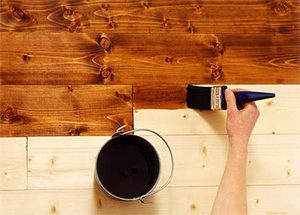 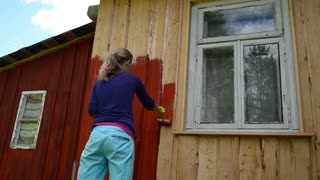 А знаете ли вы, что только каждый третий покупатель деревозащитных средств использует их для новых поверхностей? Большинство покупателей нуждаются в обновлении ранее окрашенных фасадов, заборов, беседок и прочих строений!*
*U&A 2014 woodcare consumer research
ОПИСАНИЕ ПРОДУКТА
Кроющая декоративная пропитка с добавлением воска, сохраняет красоту древесины.
Глубоко проникает в структуру древесины
Содержит специальные защитные добавки: воск – усиливает  водоотталкивающие свойства, биоциды– защищают от грибка и плесени
Подходит для новых и ранее окрашенных поверхностей
Образует красивое полуматовое покрытие
Позволяет перекрасить темный цвет в светлый
Степень защиты:  до 8 лет!
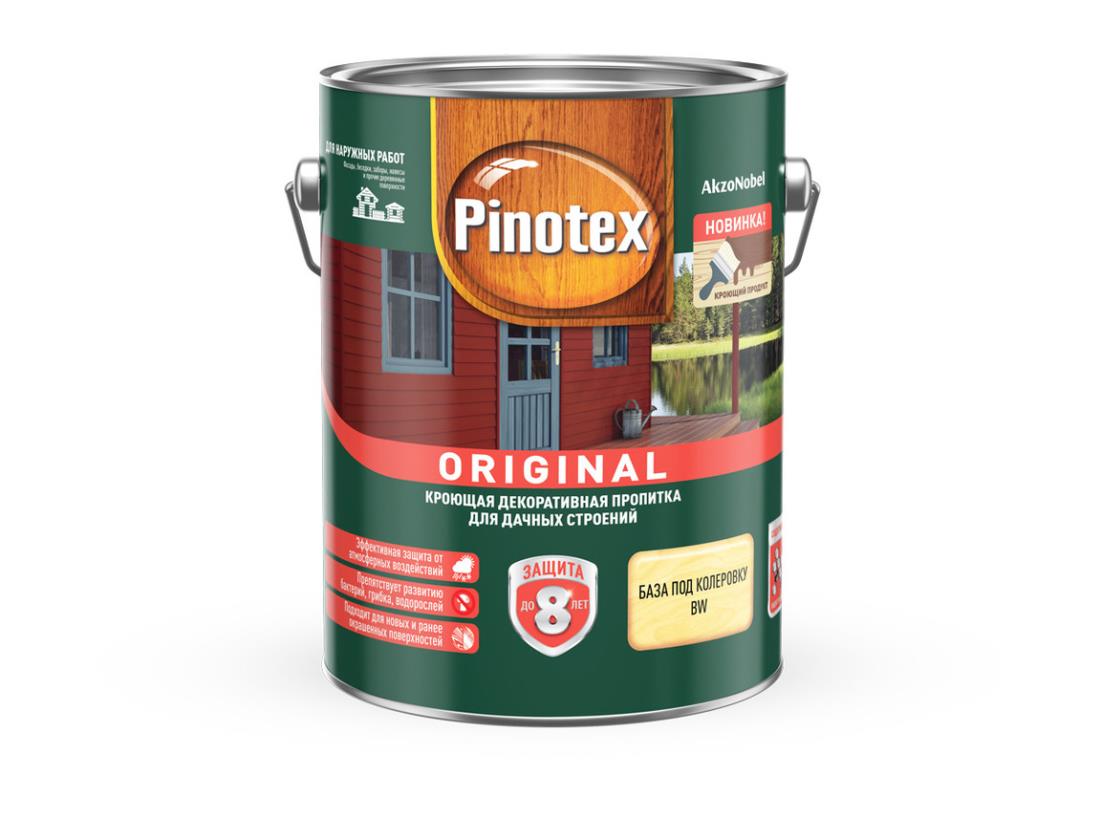 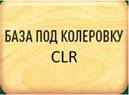 2 базы: bw и clr
ПРИМЕНЕНИЕ ПРОДУКТА
Новые поверхности                    Ранее окрашенные
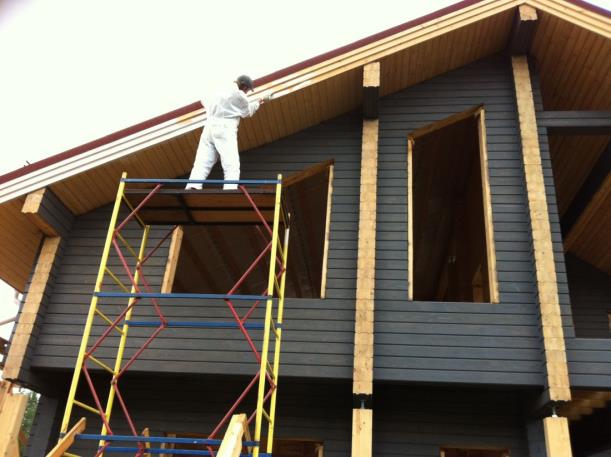 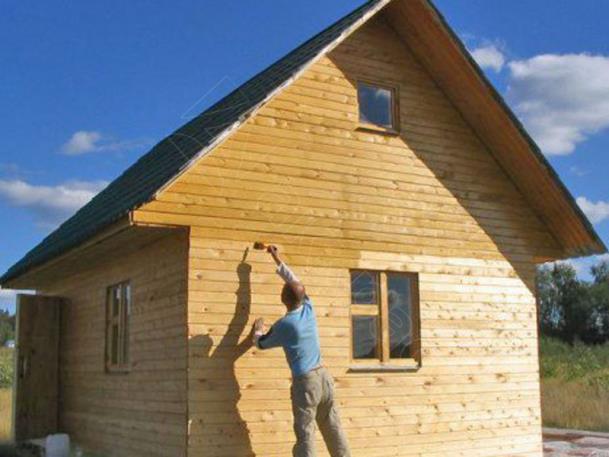 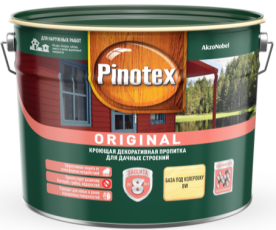 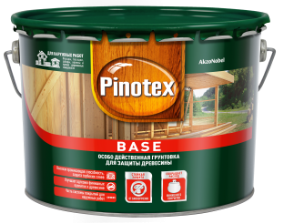 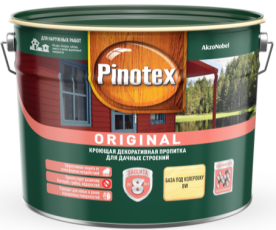 ПРЕИМУЩЕСТВА ПРОДУКТА
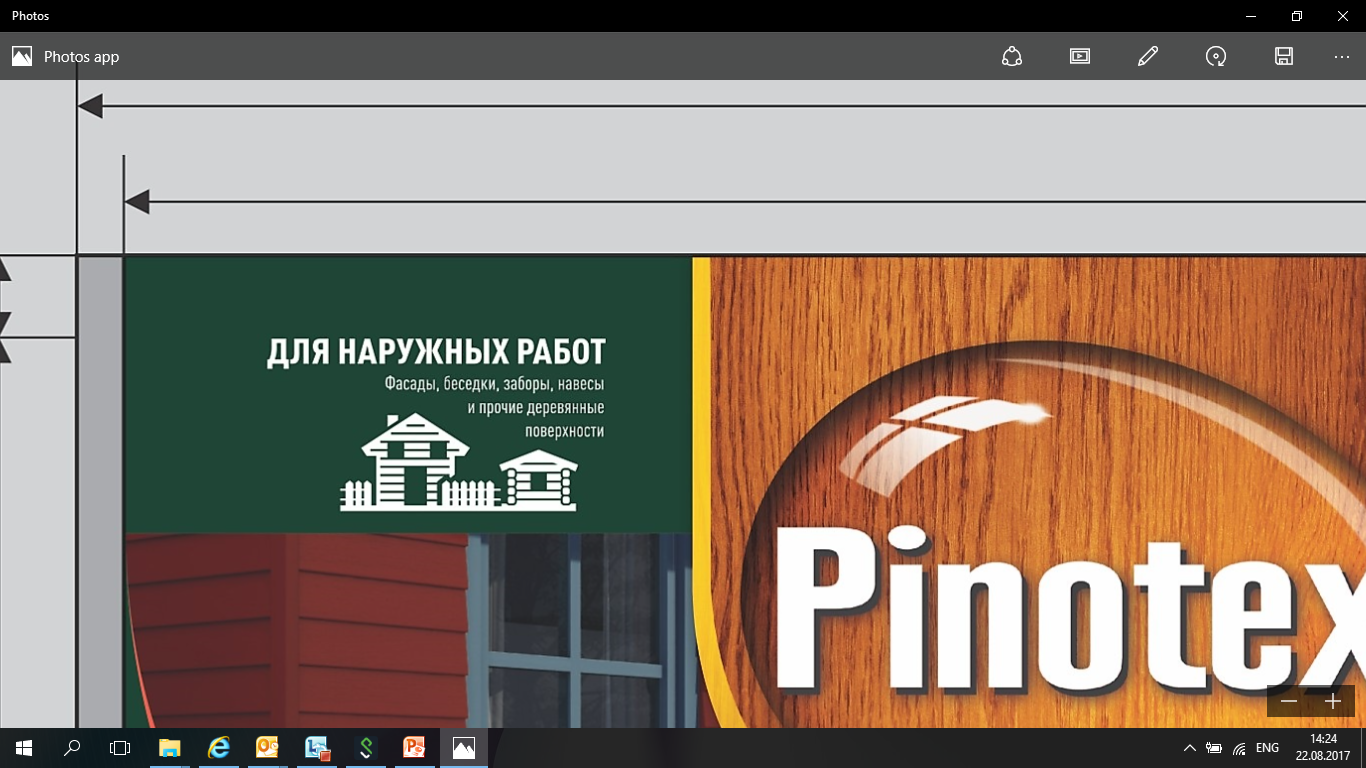 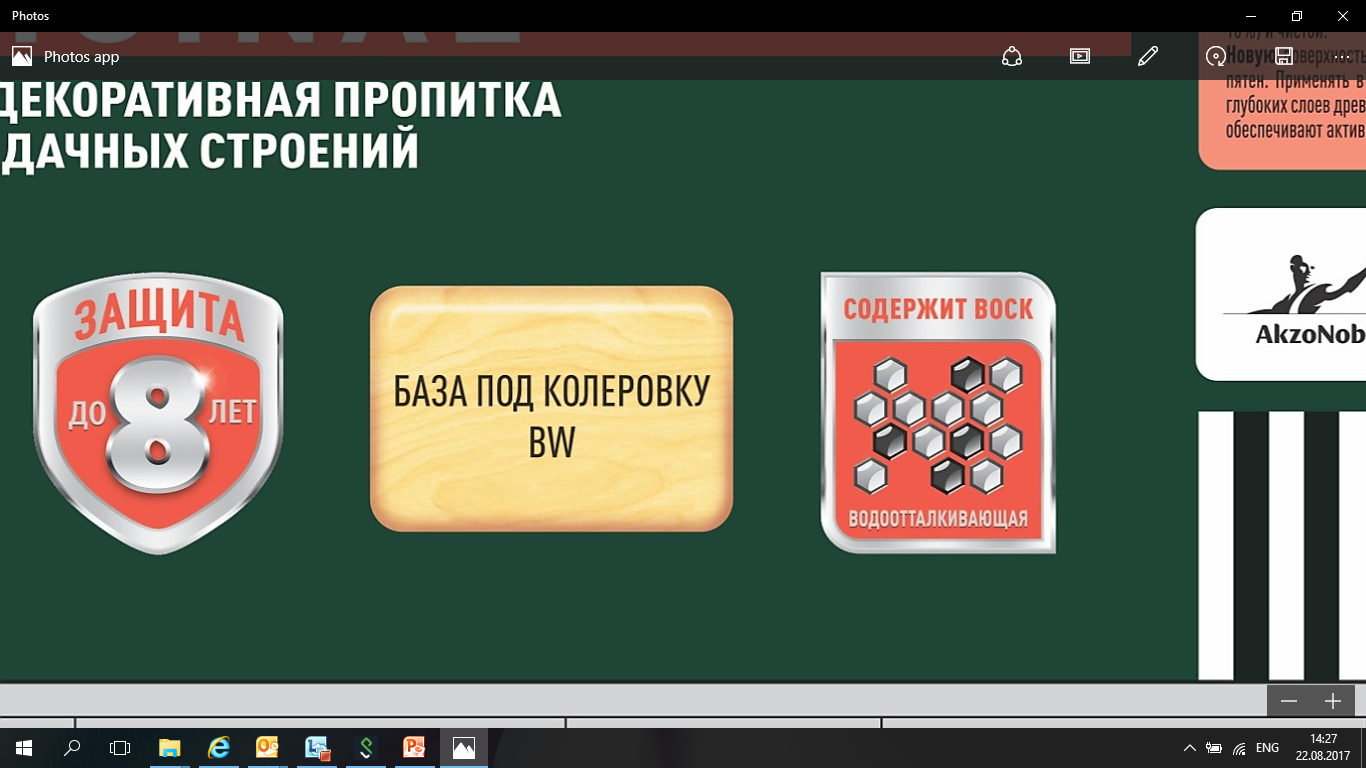 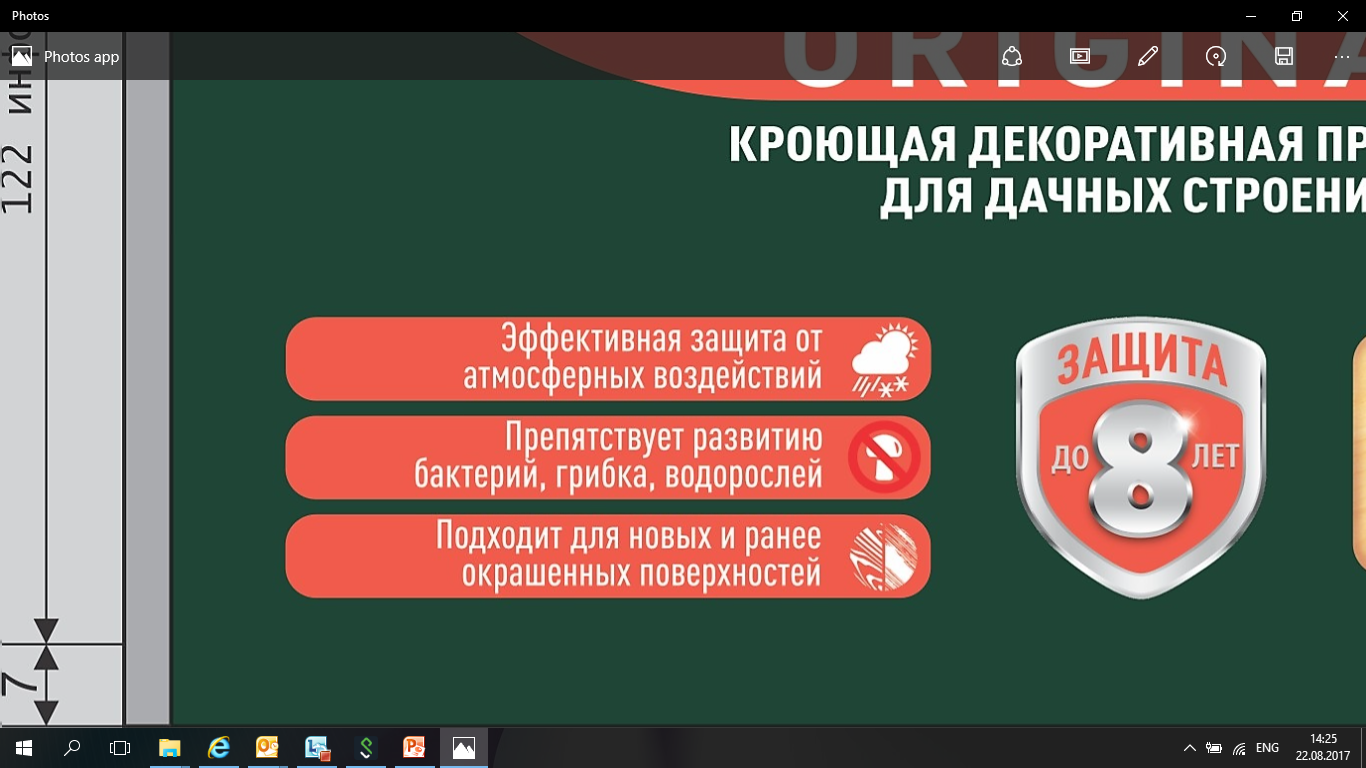 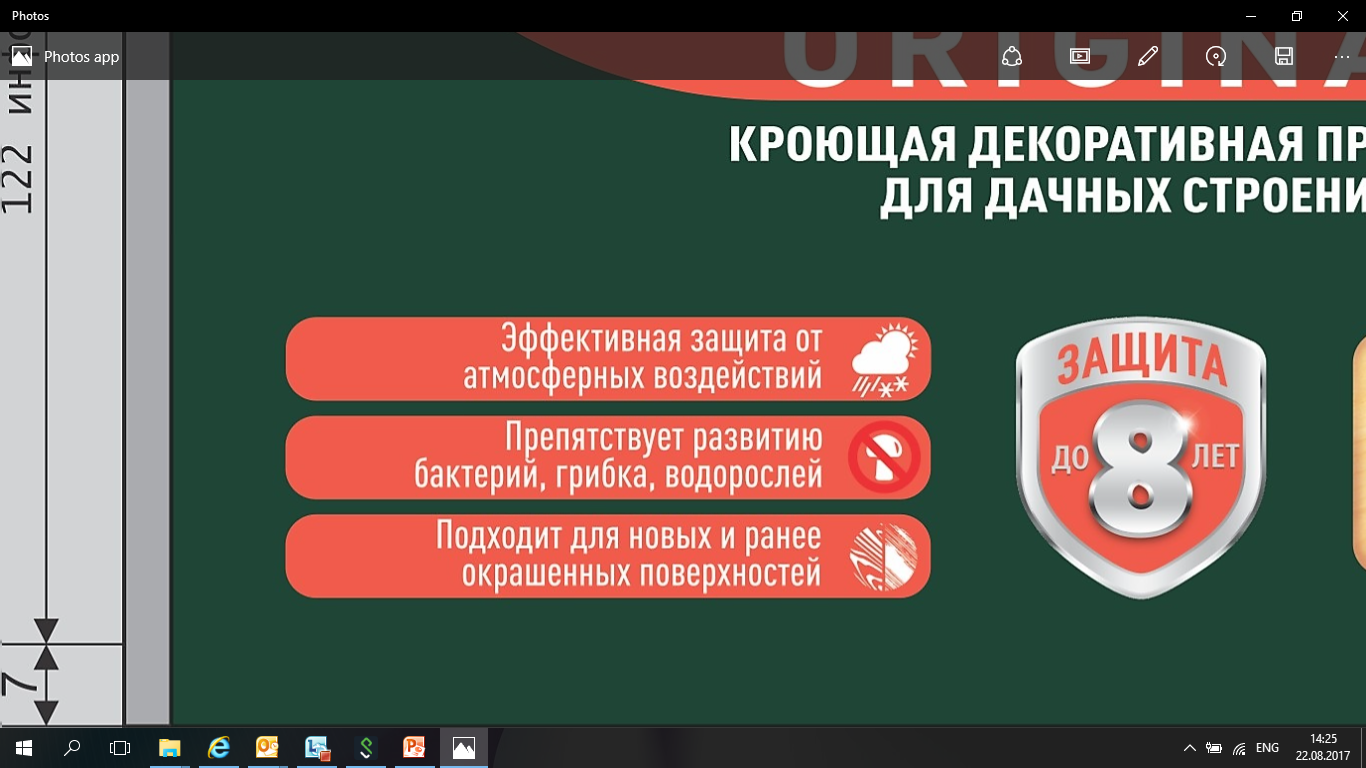 Ассортимент для наружных работ
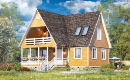 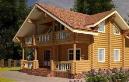 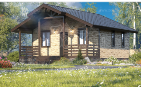 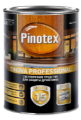 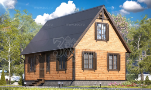 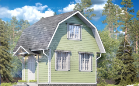 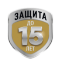 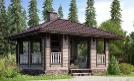 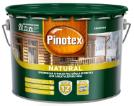 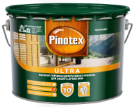 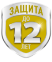 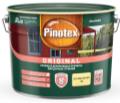 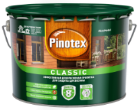 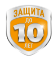 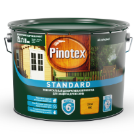 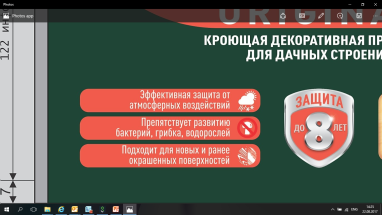 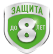 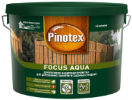 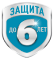 =паритет 
Classic
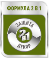 цена
СРАВНЕНИЕ С Standard, CLASSIC и ULTRA
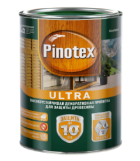 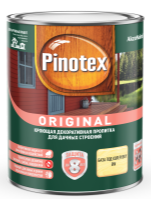 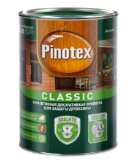 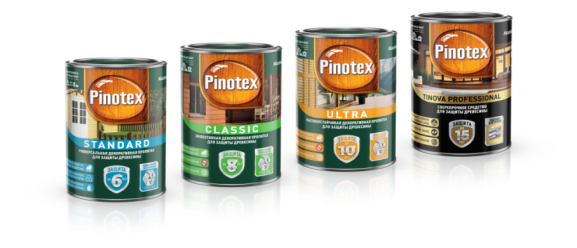 ЦВЕТОВАЯ ПАЛИТРА
2 Коллекция
35 оттенков Classic
1 Коллекция
50 Original оттенков природы
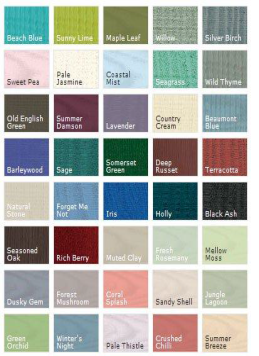 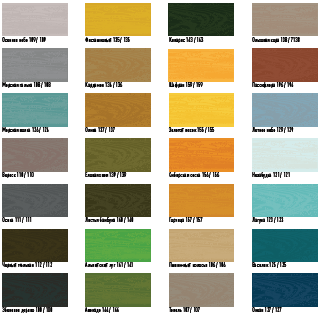 50 оригинальных оттенков
Будут разделены на 4 тематические категории
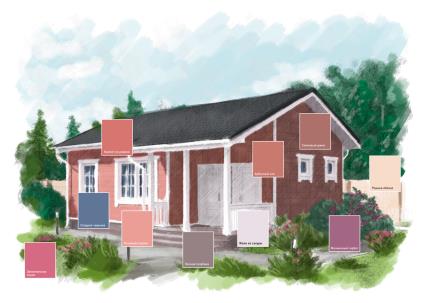 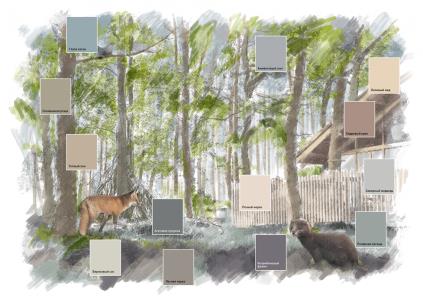 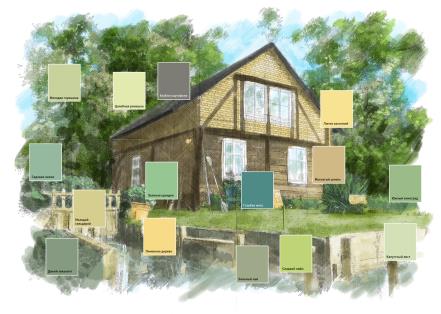 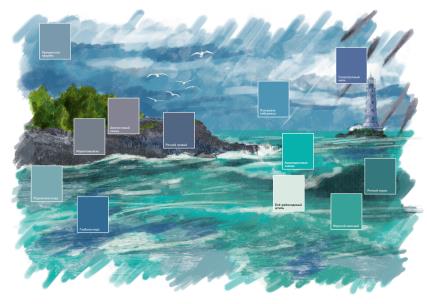 ФОРМАТ УПАКОВКИ(9л 2,7л 0,9л)
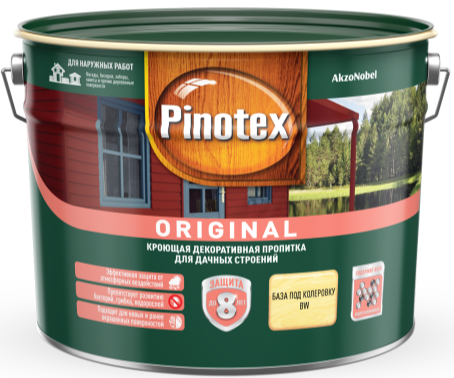 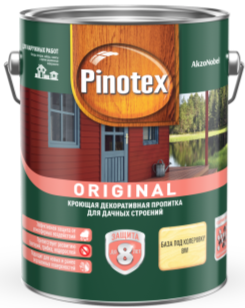 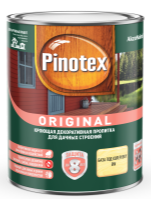 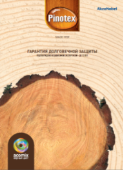 ПОДДЕРЖКА ПРОДУКТА
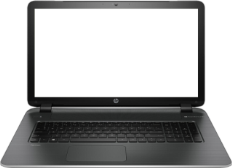 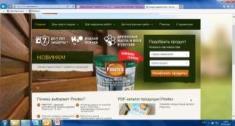 Колер-карта
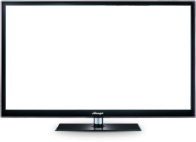 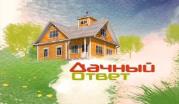 Рекламные 
Интеграции
Ролики, Контекст,
 баннеры
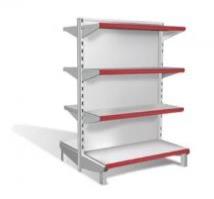 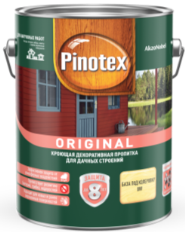 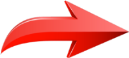 Сэмплы,
 мастер-классы
POSM
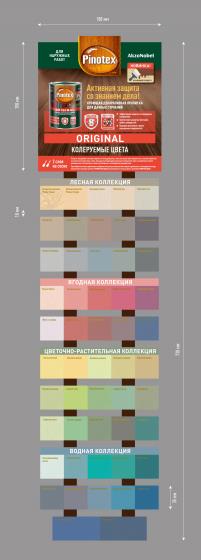 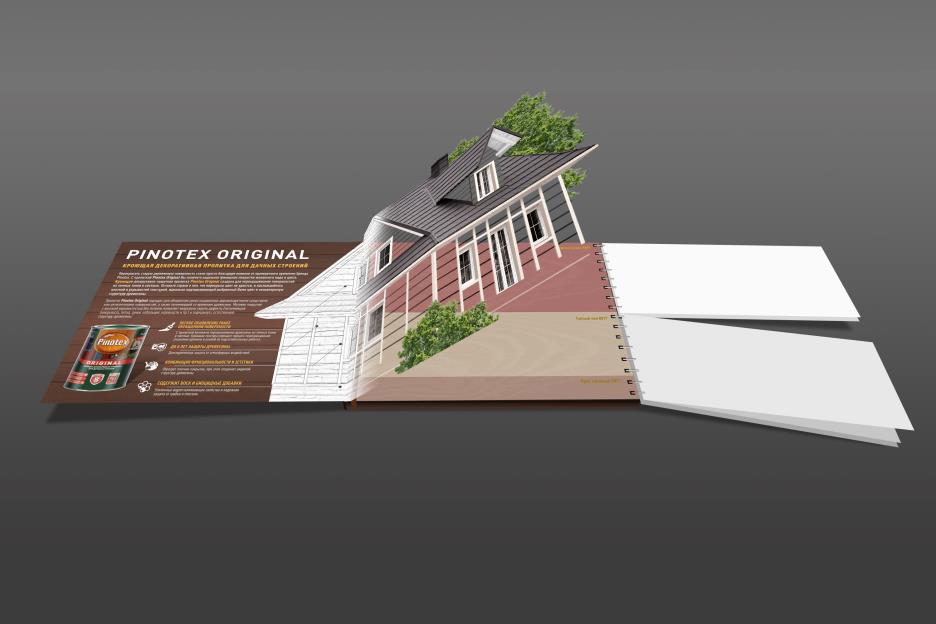